Drama at Key Stage 5
BTEC Performing Arts
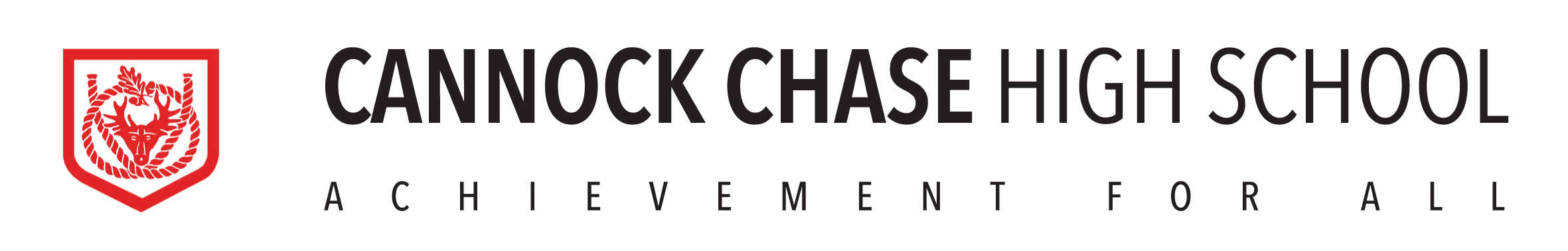 “DRAMA IS A SOFT SUBJECT”
“DRAMA’S FOR OVERLY 
CONFIDENT PEOPLE.”
“DRAMA’S JUST PLAYING!”
“I’M ACADEMIC, SO WHY 
WOULD I CHOOSE DRAMA?
“I DON’T WANT TO BE AN ACTOR; 
IT’S POINTLESS!”
What Will I Do if I Study Drama at CCHS?
BTEC Level 3 Extended Certificate in Performing Arts (Acting)

‘The qualification covers the key knowledge and practical skills required in the appropriate vocational sector. 

‘[The course] offers greater flexibility and a choice of emphasis through the optional units.’

‘It is broadly equivalent to one GCE A Level.’
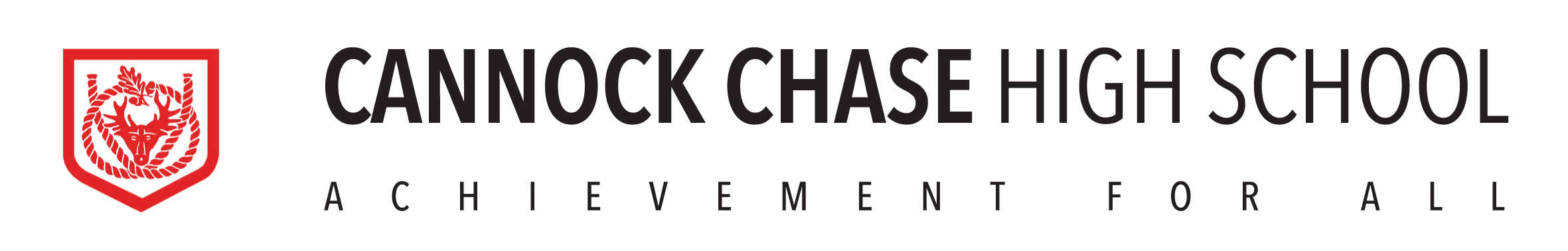 BTEC – The Basics
Level 3 qualification – BTEC Extended Certificate (two year course which is equivalent to one A level)

Three mandatory units: 
Investigating Practitioners’ Work  
Developing Skills and Techniques for Live Performance
Group performance workshop
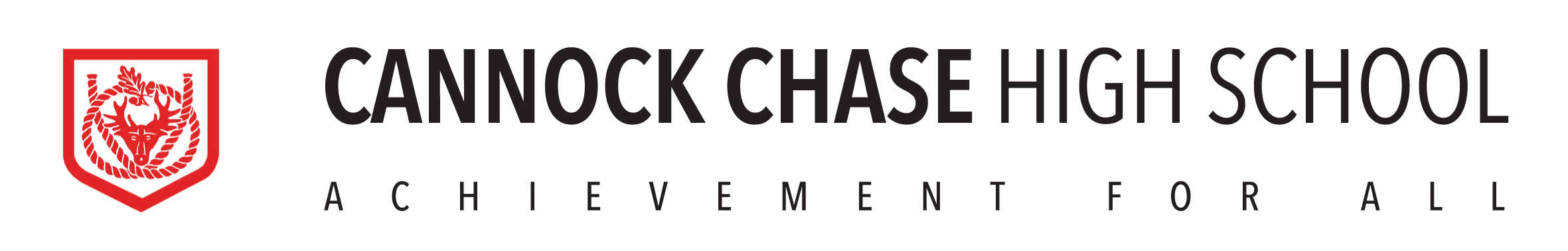 BTEC – First Year Units
Group Performance Workshop (compulsory)
120 GLH 
Explore and integrate creative, physical and vocal skills and techniques, working collaboratively to devise a performance in response to a stimulus published by BTEC in January.
Performance is supported with 4 written milestone log entries.
External assessment – All practical and written work required to be completed and sent off by a BTEC set deadline.
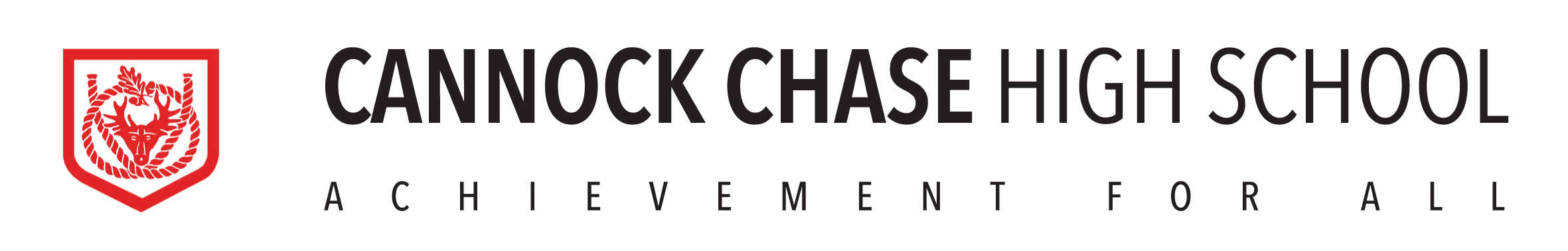 BTEC – First Year Units
Acting Styles (optional)
60 GLH
Practically explore a style of theatre (for example Epic, Naturalism, Verbatim etc.) before rehearsing and performing a published script in that style.
Performance is supported with reflective log entries in which performers identify their strengths and areas for development.
Internal assessment - All practical and written work assessed by subject teacher before being verified by BTEC.
BTEC – Second Year Compulsory Units
Investigating Practitioners’ work (externally assessed)
90 GLH 
Completed under supervised conditions in May/June
A piece of extended writing about a particular drama Practitioner’s work with comparison to another practitioner of the student’s choice
Set task booklet issued 6 weeks before assessment. Students use this time to prepare materials for the written work
Task is then completed in 3 hours over a 3 day assessment period specified by the exam board
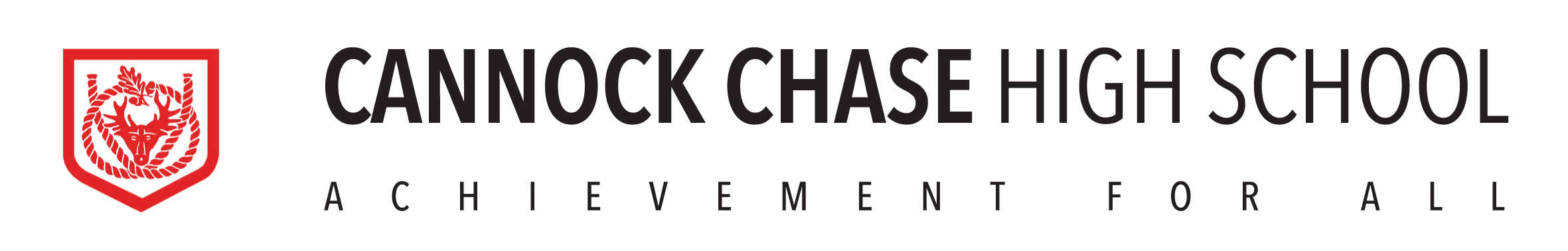 BTEC – Second Year Compulsory Units
Developing Skills and Techniques for live Performance (internally assessed)
90 GLH
Explore technical performance skills in at least two performance styles (for example Epic, Naturalism, Verbatim etc.) through teacher-led workshops.
Write a report demonstrating knowledge and understanding of the roles and skills of a performer with reference to acting, with information gathered from effective research with chosen examples to support findings.
Rehearse and perform a recorded piece of published text in the chosen acting style.
Performance is supported with reflective log entries in which performers identify their strengths and area for development.
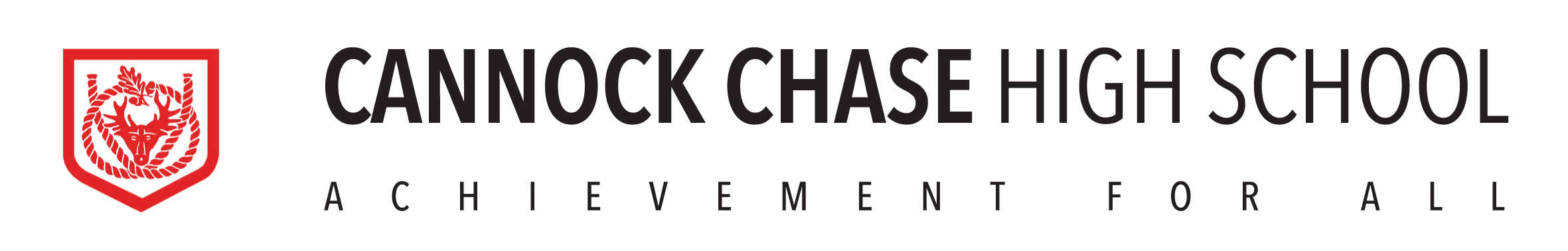 BTEC – More Info
Uses Pass, Merit, Distinction and Distinction* rather than A-E grades

Units have guided learning hours which specify how long a student can spend on the unit before it should be completed (typically 90 hours)
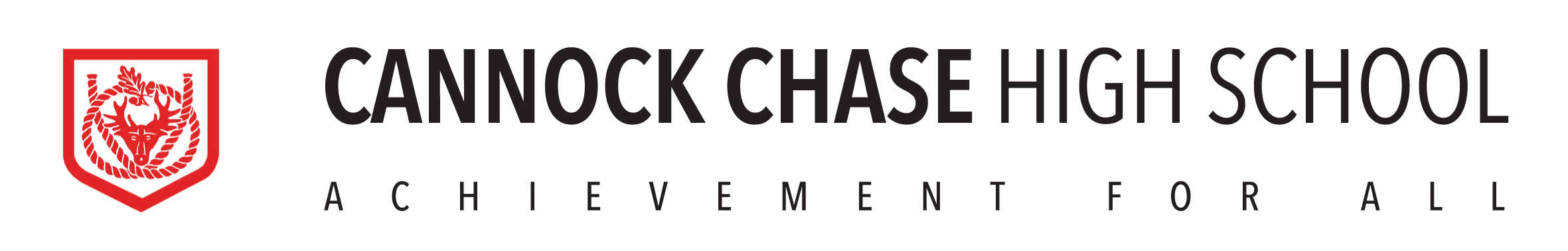 Is Drama For Me?
Drama demands:
Discipline
Creativity
Collaboration

If you are passionate about performing and enjoy being creative, then Drama is likely to be a good option for you.

If you enjoy exploring ideas practically, Drama provides you with an opportunity to explore and learn in a practical setting.
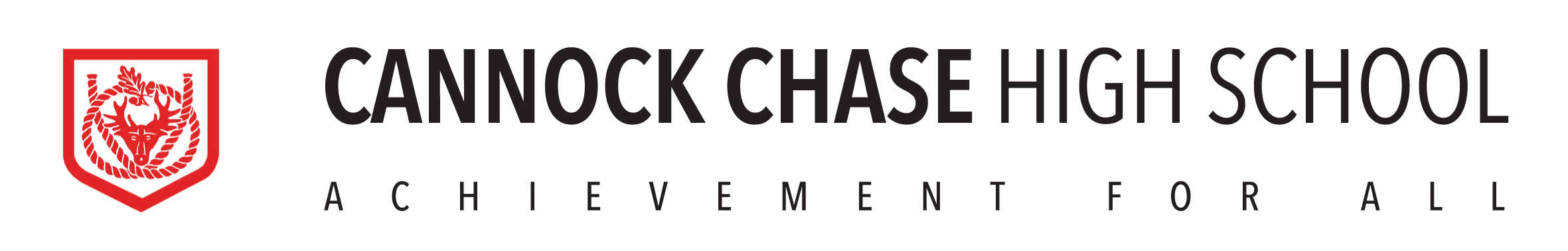